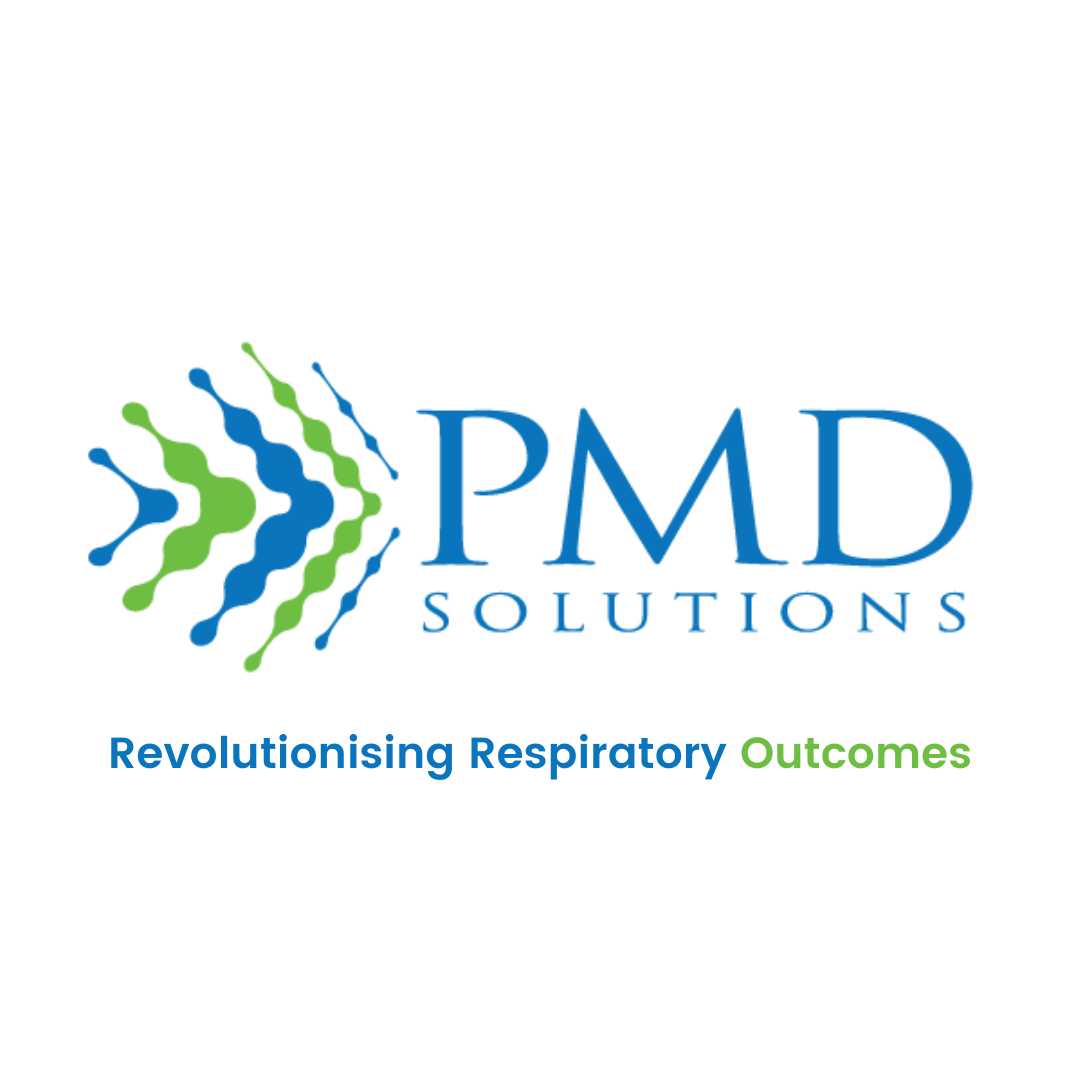 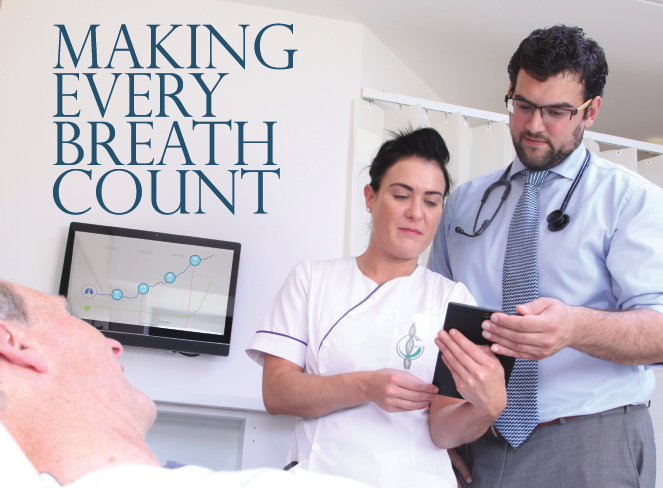 Click to edit Master text styles
Click to edit Master text styles
HSE’s response to the management of COVID+ patients 

Telemetry eRR with RespiraSense
In partnership with:
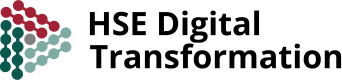 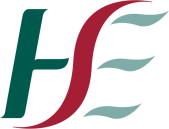 PMD Confidential Proprietary Information, not to be reproduced or made available to third parties without prior consent from PMD and not to be used in any unauthorised way. 
© PMD Device Solutions Ltd. 2020
PMD Confidential Proprietary Information, not to be reproduced or made available to third parties without prior consent from PMD and not to be used in any unauthorised way. 
© PMD Device Solutions Ltd. 2020
Our Vision

To improve patient outcomes
by making every breath count
by triggering the right care 
for the right patient 
at the right time
PMD Confidential Proprietary Information, not to be reproduced or made available to third parties without prior consent from PMD and not to be used in any unauthorised way.  © PMD Device Solutions Ltd. 2020
Why is Respiratory Rate is important?
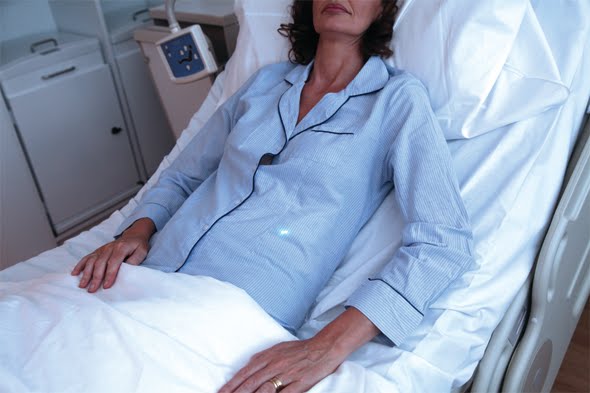 TIME: Abnormal RR is the first sign of deterioration
Quality: Delivering reliable and continuous respiratory rate monitoring
Safety: Early intervention = improved patient outcome
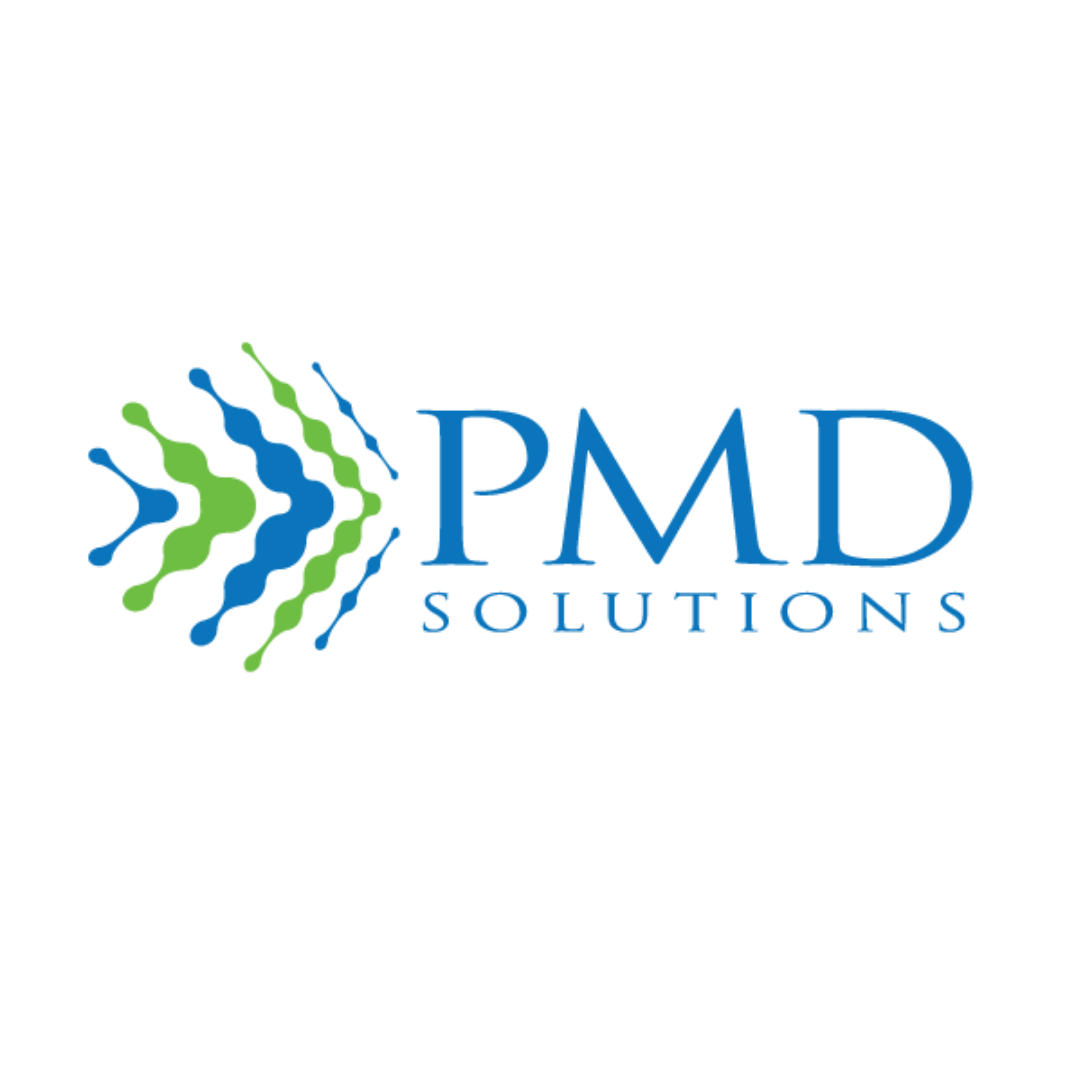 PMD Confidential Proprietary Information, not to be reproduced or made available to third parties without prior consent from PMD and not to be used in any unauthorised way.  © PMD Device Solutions Ltd. 2020
RespiraSense – Continuous and motion tolerant eRR monitoring
Single Patient Single Use RespiraSense Sensor
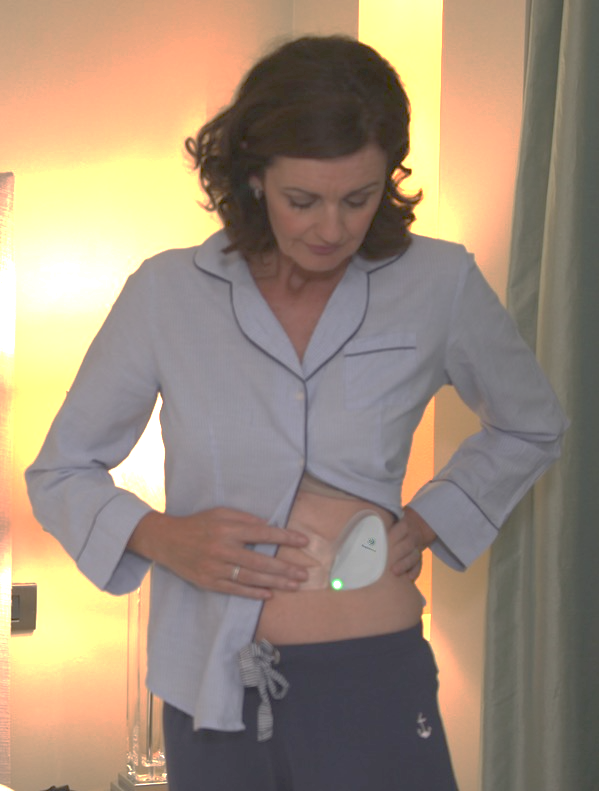 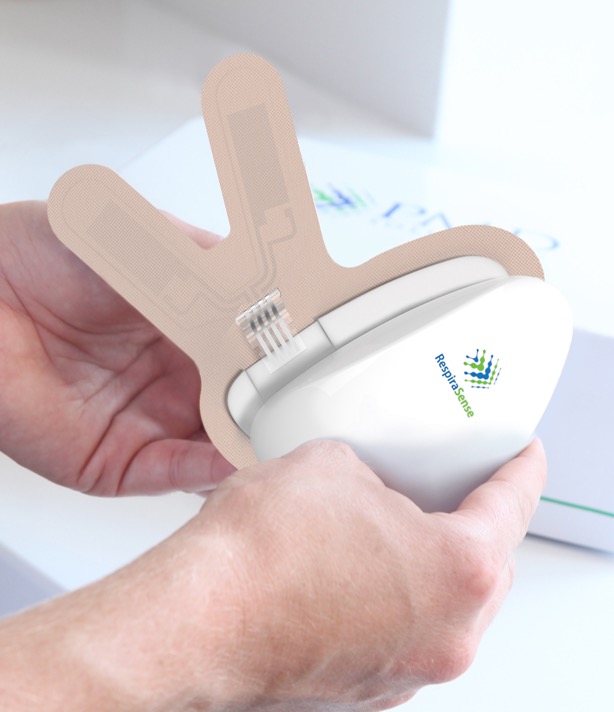 Reusable/Rechargeable Lobe 
(measures, processes, communicates)
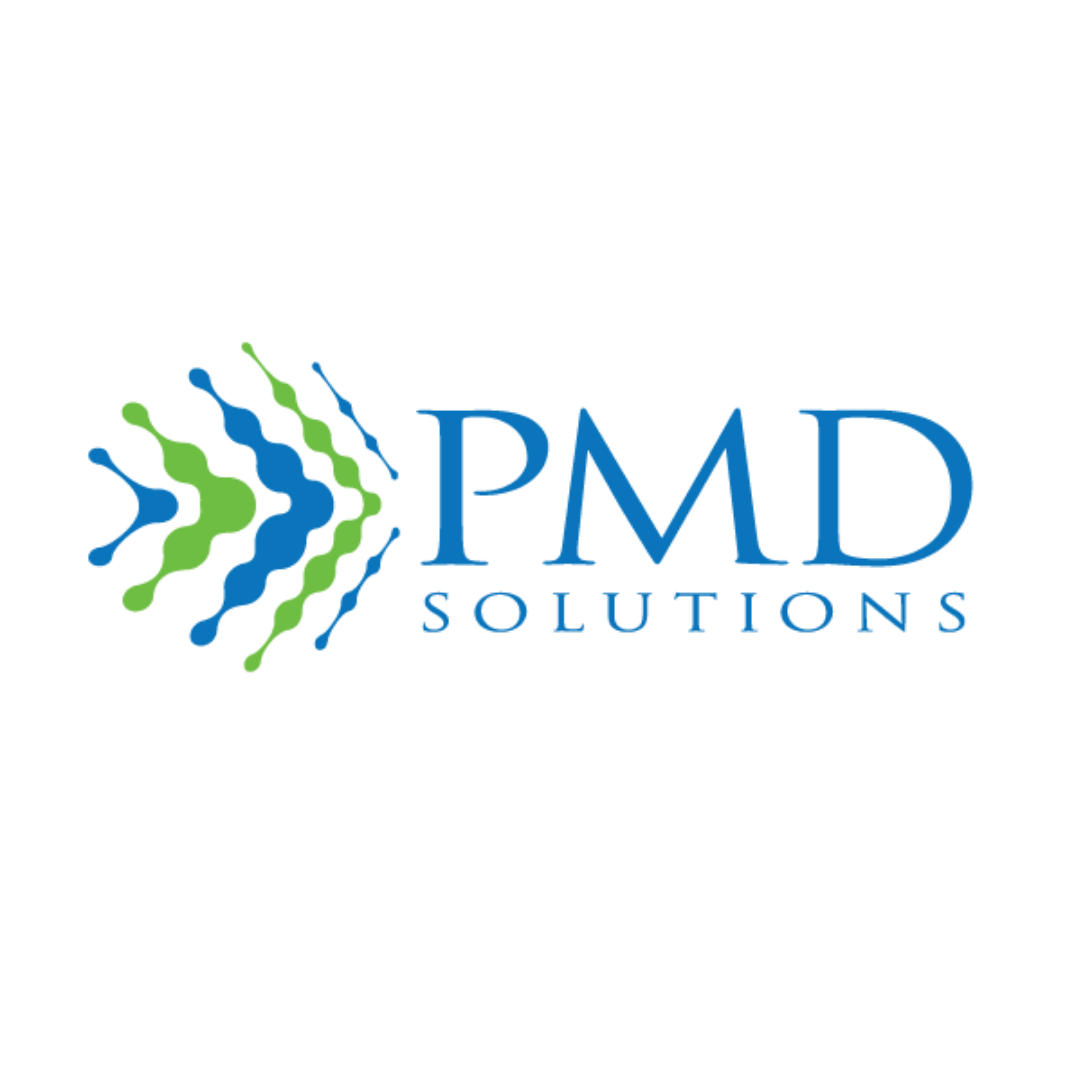 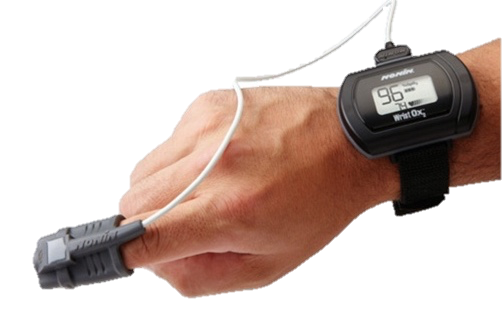 Optional: Bluetooth SpO2/PR monitor - Nonin
PMD Confidential Proprietary Information, not to be reproduced or made available to third parties without prior consent from PMD and not to be used in any unauthorised way.  © PMD Device Solutions Ltd. 2020
RespiraSense – Continuous and motion tolerant eRR monitoring
A easy to use app allows multiple devices to be monitored continuously
Easy visuals to detect increasing rates
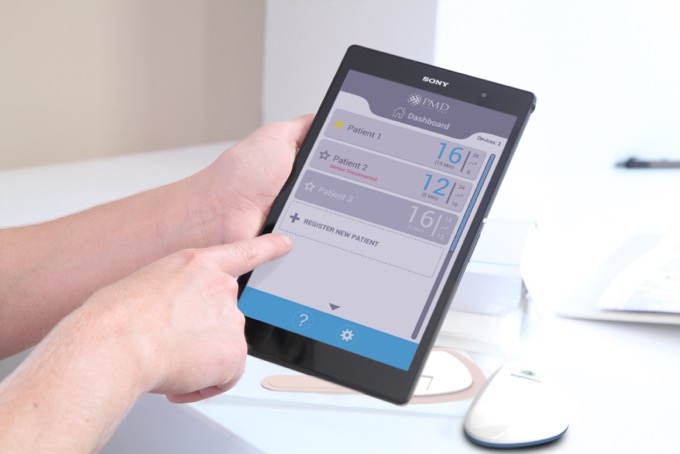 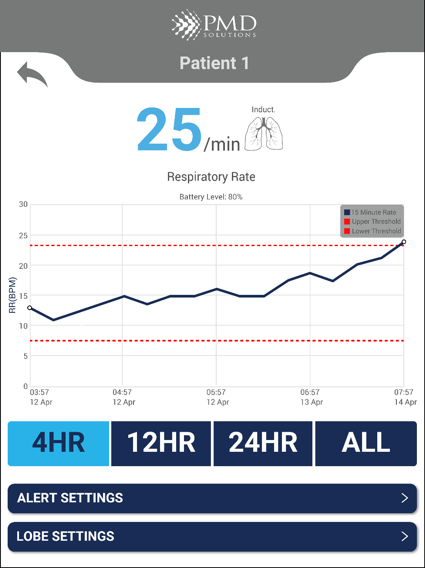 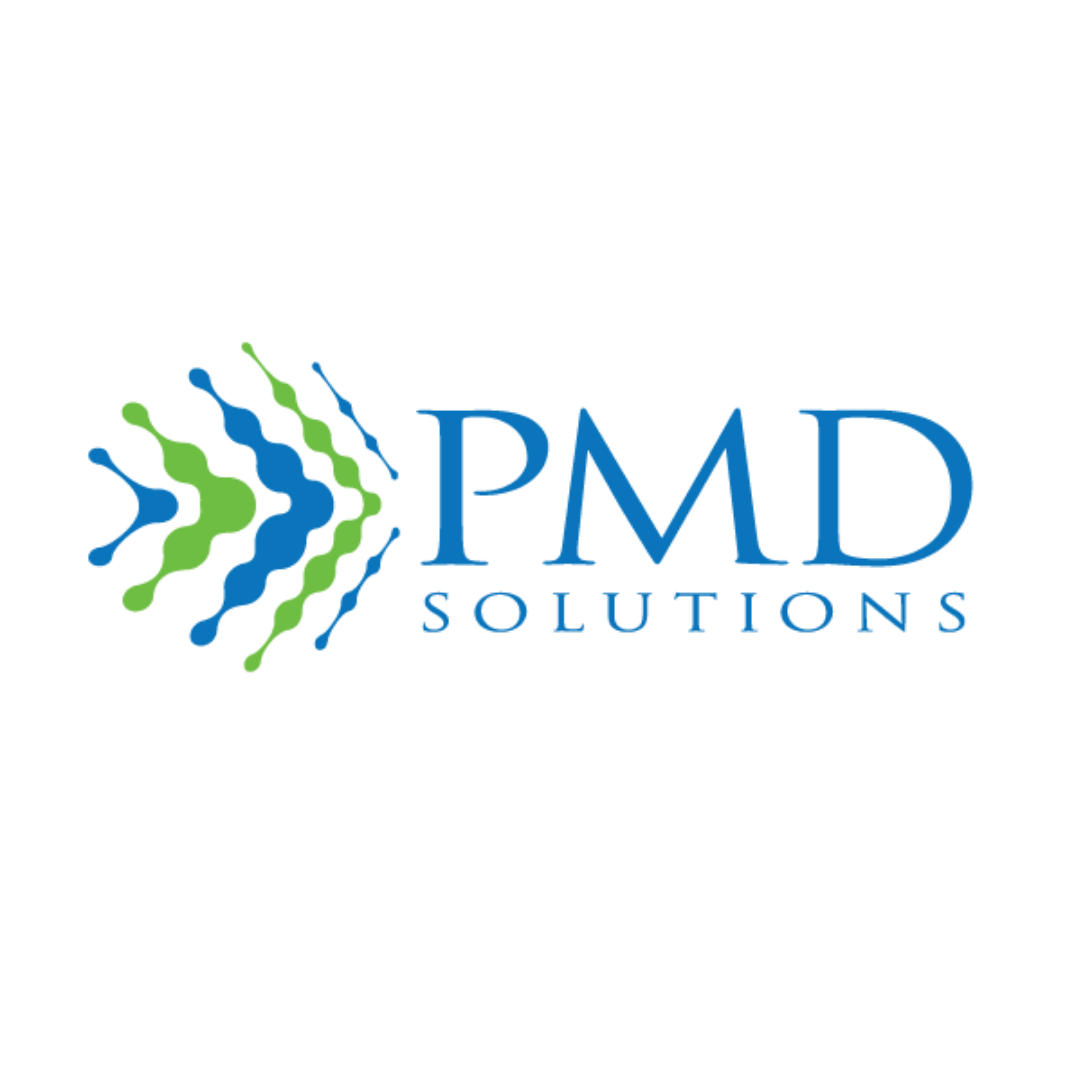 PMD Confidential Proprietary Information, not to be reproduced or made available to third parties without prior consent from PMD and not to be used in any unauthorised way.  © PMD Device Solutions Ltd. 2020
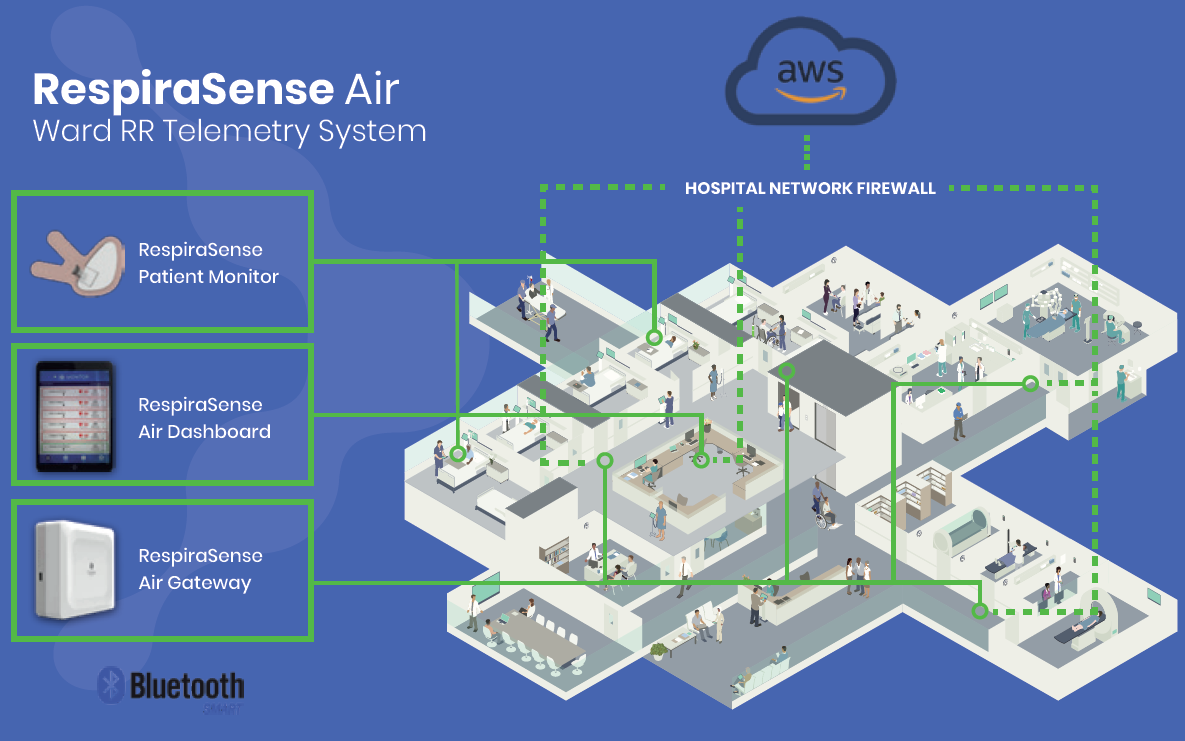 PMD Confidential Proprietary Information, not to be reproduced or made available to third parties without prior consent from PMD and not to be used in any unauthorised way.  © PMD Device Solutions Ltd. 2020
Respiratory Rate – 12hrs early prediction of hypoxia and pyrexia in COVID patients
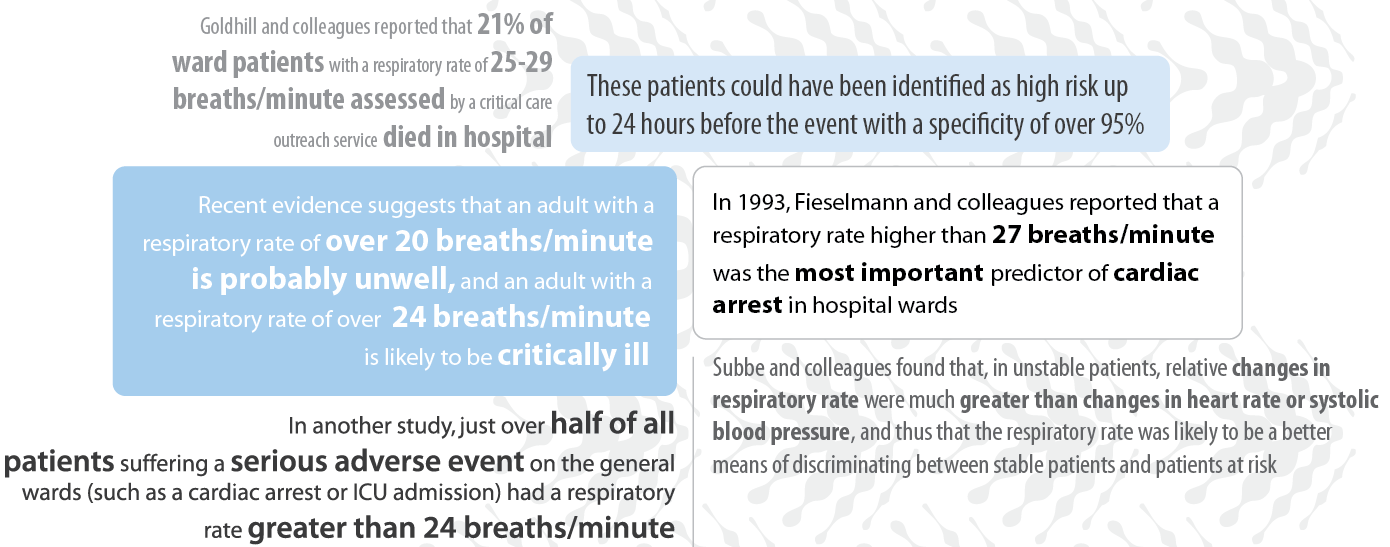 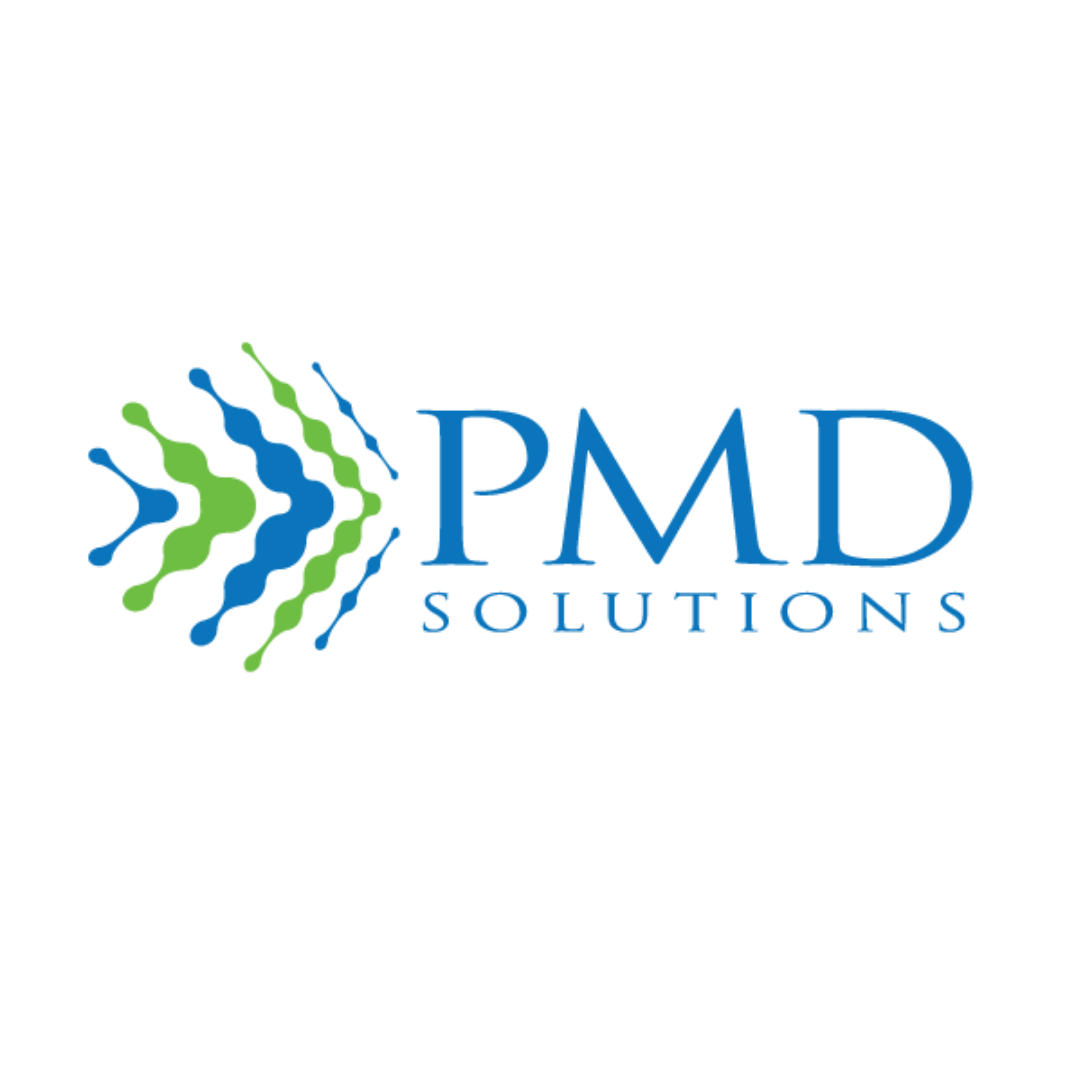 PMD Confidential Proprietary Information, not to be reproduced or made available to third parties without prior consent from PMD and not to be used in any unauthorised way.  © PMD Device Solutions Ltd. 2020
Practice Use of Respiratory Rate
General Wards
Emergency
ICU Outreach
Post Surgical
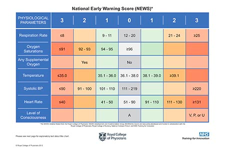 Recognition of Deterioration            			           		RR, HR, SpO2, SBP, Temp, Consciousness
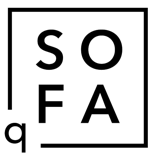 Recognition of Sepsis					          RR, SBP, Level of Consciousness
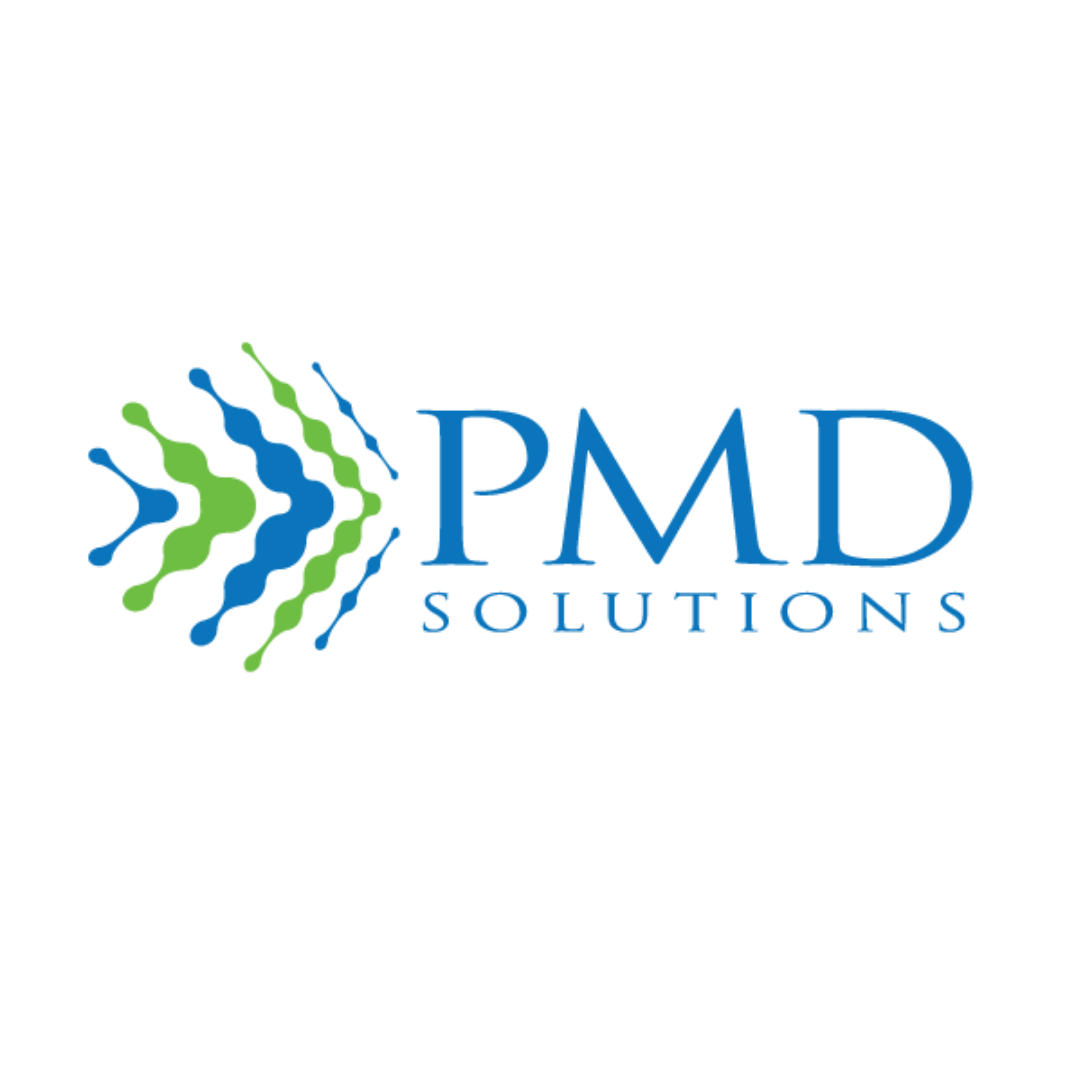 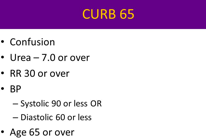 Severity of Pneumonia 					          RR, BP, Age, Urea, Confusion
PMD Confidential Proprietary Information, not to be reproduced or made available to third parties without prior consent from PMD and not to be used in any unauthorised way.  © PMD Device Solutions Ltd. 2020
RespiraSense predicts Hypoxia and Pyrexia 12hrs in advance in COVID patients
McCartan2020 demonstrated that eRR >24 breaths per minute gave 12hrs early warning of impending hypoxic or pyrexia event with over 90% sensitivity.

Manual RR measurements gave no significant predictive power for pending hypoxia or pyrexia events 

Electronic monitoring of patients Respiratory Rate can help allocate the Right Resources to the Right Patient at the Right Time.
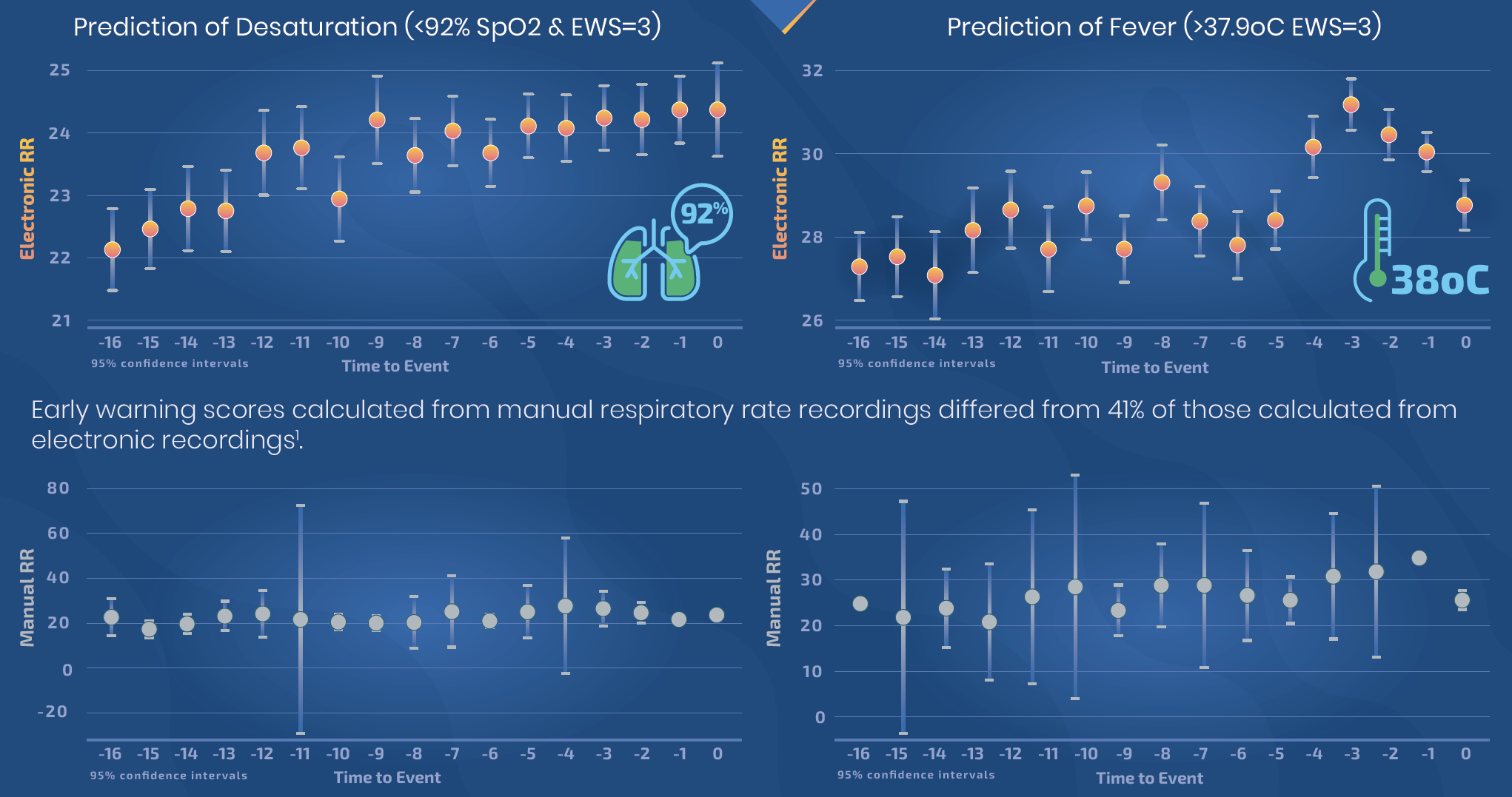 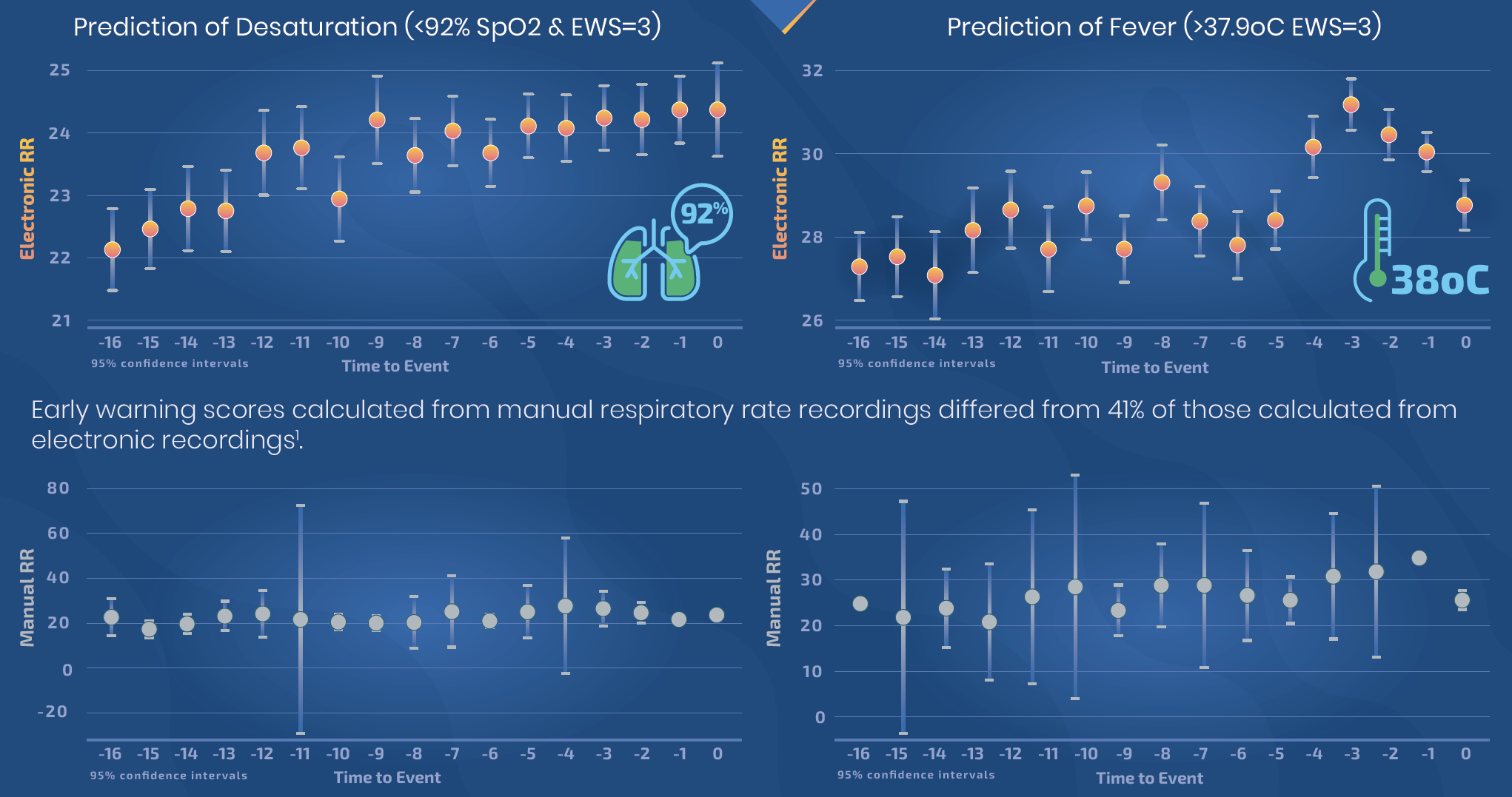 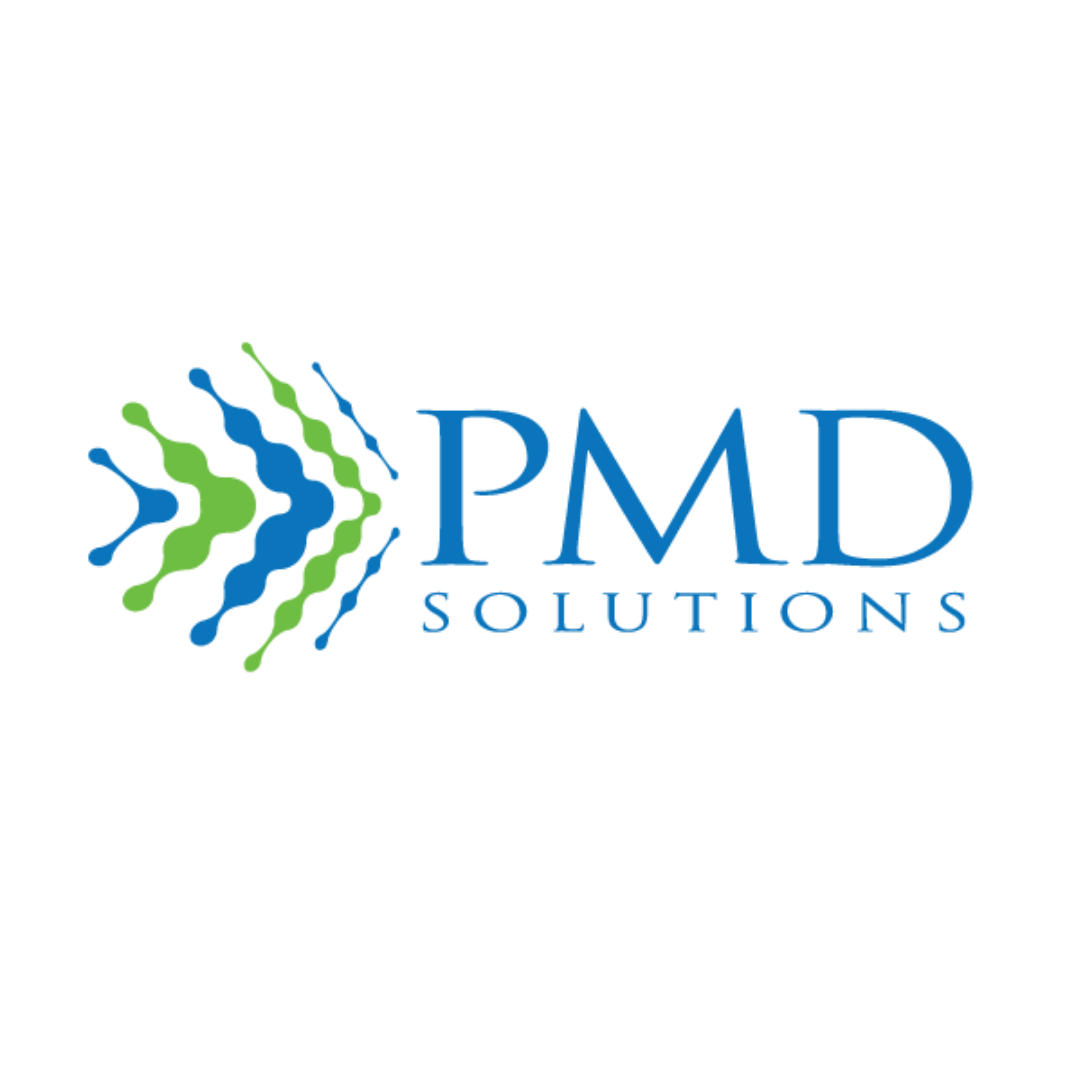 PMD Confidential Proprietary Information, not to be reproduced or made available to third parties without prior consent from PMD and not to be used in any unauthorised way.  © PMD Device Solutions Ltd. 2020
Case Studies – Living Labs Progress Pilot to Demonstrator
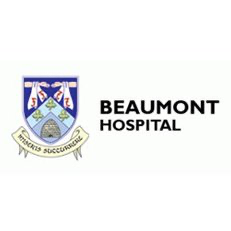 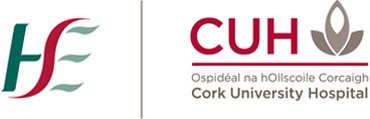 Clinical enquiry in June 2020 by Respiratory lead Dr Desmond Murphy and Nurse Manager Ita O’Connell.

Liaised with Mr Bernard Murphy Biomedical Engineer and Installed RespiraSense within 3 days and operational on 3rd day. 

Presently investigating link between RespiraSense RR trends and changing partial pressures:  Opportunity to perform Arterial Blood Gases only when needed with non-invasive RR monitoring to assess impact of treatment.

Currently utilising PoE on the CUH HSE network.  

Part of Non-COVID respiratory compromised patient monitoring
Expanding to COVID and Emergency monitoring 
All respiratory compromised patients are prescribed monitoring with Respirasense. 
Expanding to be use as part of Virtual Ward.
Clinical enquiry in March 2020 by Respiratory lead Professor Richard Costello and Nurse Manager Maura Rowland

Liaised with Biomedical Engineering Manager Ms Maebh Smith to identify Power and Network access. 

RespiraSense was installed within 3 days and operational on 3rd day. 

Ongoing use and expansion to three wards since March.  Significant Patient and Front-line staff buy-in. 

Part of COVID and non-COVID respiratory compromised patient monitoring
Patients with COVID
Patients on Oxygen Therapy
Patients on Non-invasive ventilation
Expanding to be use as part of Beaumont Virtual Ward
PMD Confidential Proprietary Information, not to be reproduced or made available to third parties without prior consent from PMD and not to be used in any unauthorised way.  © PMD Device Solutions Ltd. 2020
Clinical Evidence
PMD Confidential Proprietary Information, not to be reproduced or made available to third parties without prior consent from PMD and not to be used in any unauthorised way.  © PMD Device Solutions Ltd. 2020
Key to successful eRR strategy
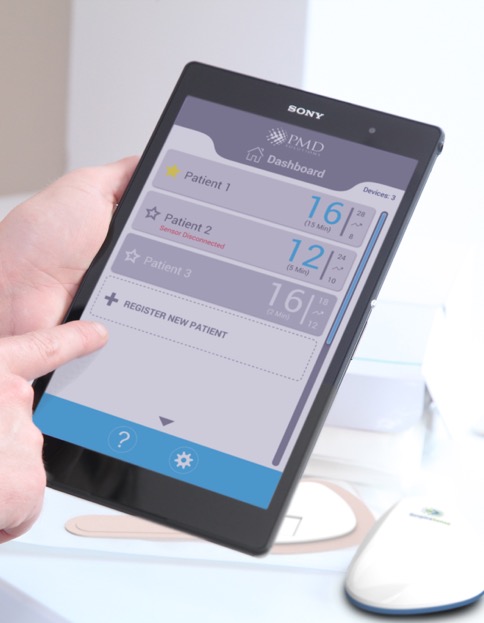 Motion-tolerance : eliminate alarm fatigue with highly specific and sensitive alerts to patient deterioration

&

Accurate +/- 3 breaths per minute in alert and active patients. (McCartan, Subbe, Kellett, Lee)

Identifies deterioration <12hrs earlier identification of deterioration (McCartan2020; Brabrand2018)

Standard of Care for eRR monitoring
PMD Confidential Proprietary Information, not to be reproduced or made available to third parties without prior consent from PMD and not to be used in any unauthorised way.  © PMD Device Solutions Ltd. 2020
HSE is becoming the First Major Healthcare Service
Globally 
to use eRR as the Standard of Care for non-ICU patients
PMD Confidential Proprietary Information, not to be reproduced or made available to third parties without prior consent from PMD and not to be used in any unauthorised way.  © PMD Device Solutions Ltd. 2020
Implementation Process
Stakeholder Mapping and Communication of Purpose:
Clinical Consultant: Articulating the Purpose, Need and patient selection criteria
Clinical Nurse Manager: Shares purpose with nursing staff, supports with timing of installation and product training; supports with patient selection.  
IT Lead: Supports with ensuring the RespiraSense telemetry is placed onto the hospital’s 	    network. 
Technical Lead: Key liaison between Estates, IT, and clinical access
Installation of IT infrastructure and Implementation of Telemetry
PMD and Team: confirm all devices to be put on-site and list all IP addresses and MAC addresses for white-listing. 
IT Lead: Confirms the availability of power, internet ports, and/or POE ports. PMD to mark up floor plans
Technical Lead: Liaise with Estates and Clinical Nurse Manager to install required infrastructure where needed. 
PMD: Onsite to install hubs and confirm IT communication is operational.
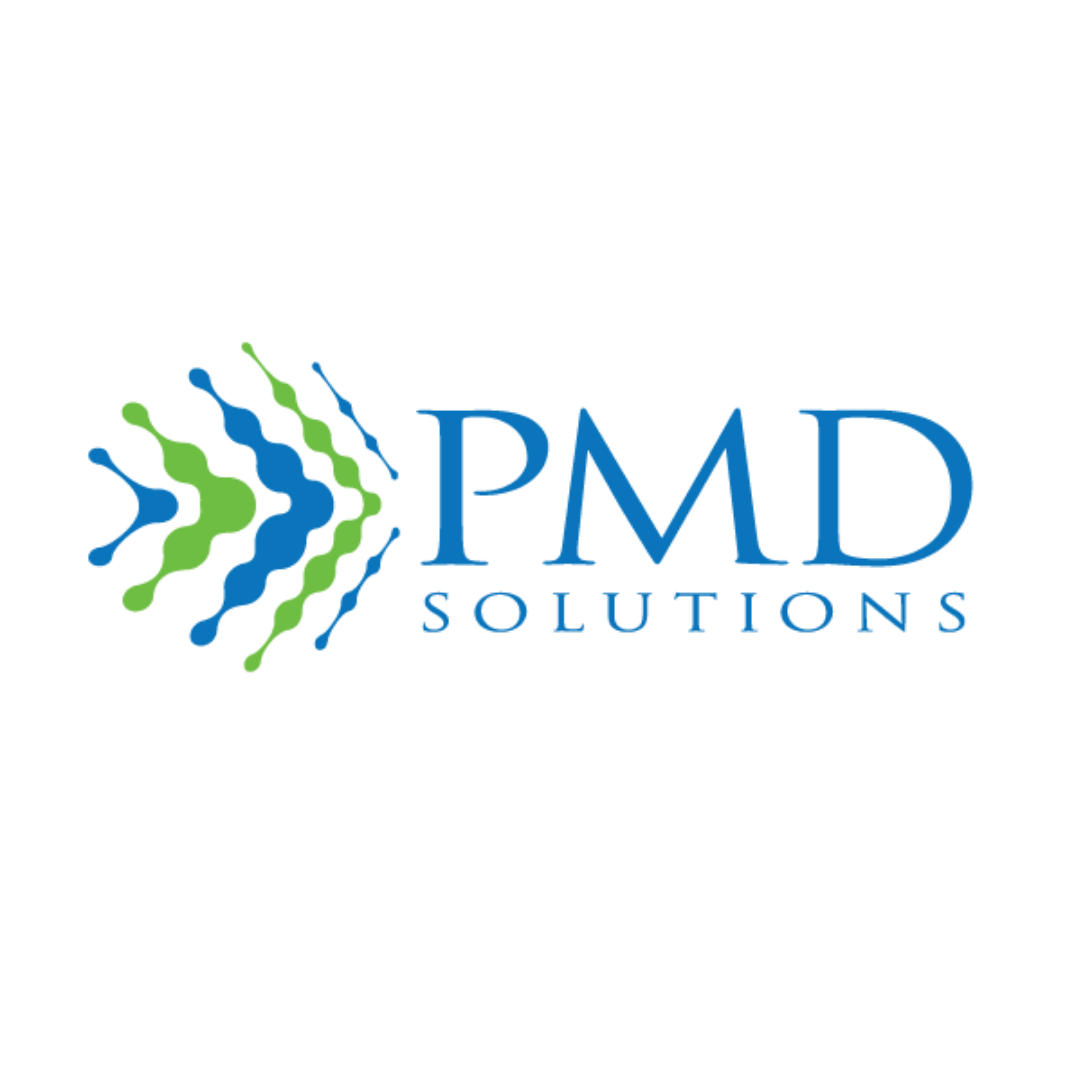 Product Training and first Patient Selection
PMD: Liaise with Clinical Nurse Manager to arrange the best time and rota for training. 
PMD: Supports each shift (start and end) with product enquiries and handover discussions. 
PMD: On-site as regularly as needed in consultation with Clinical Nurse Manager
PMD Confidential Proprietary Information, not to be reproduced or made available to third parties without prior consent from PMD and not to be used in any unauthorised way.  © PMD Device Solutions Ltd. 2020
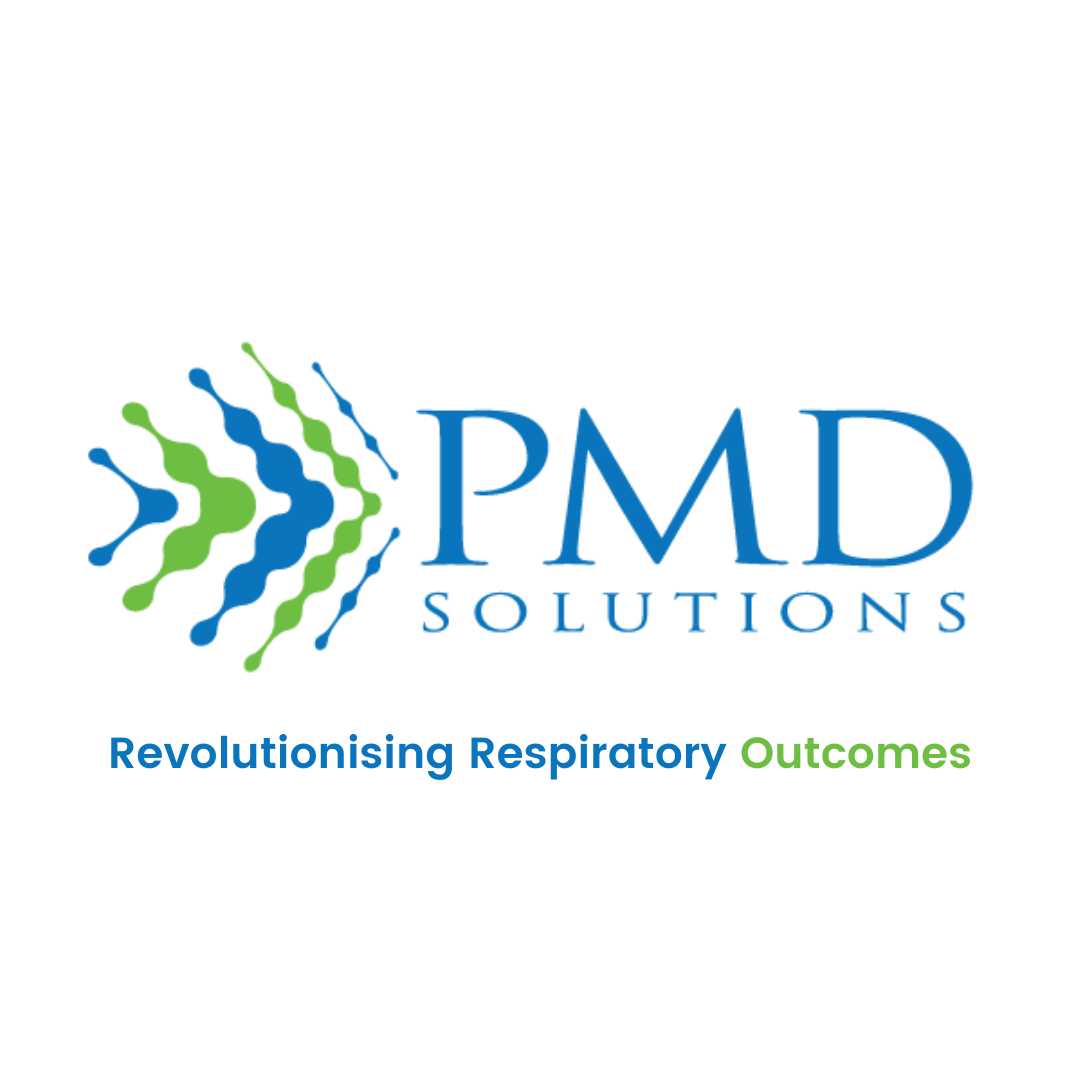 Follow us on @PMD-Respiratory

www.pmd-solutions.com

Contact: info@pmd-solutions.com
PMD Confidential Proprietary Information, not to be reproduced or made available to third parties without prior consent from PMD and not to be used in any unauthorised way.  © PMD Device Solutions Ltd. 2020